Εργαστήρια δεξιοτήτων1ος θεματικός κύκλος: Ζω καλύτερα – Ευ ζηνΤάξη: Γ΄- Δ΄Θέμα: «Διατροφή» Τίτλος: «Πράσινες τηγανητές ντομάτες και άλλα φρούτα»Υπεύθυνη εκπαιδευτικός: Ζώτου ΌλγαΣχολικό έτος :2023-2024
1. Μετά την ολοκλήρωση του σχηματισμού των ομάδων συνάπτεται το συμβόλαιο της ομάδας, το οποίο είναι πολύ βασικό για την ουσιαστική και αποτελεσματική λειτουργία των ομάδων.
2. Κατηγοριοποίηση των τροφών σε οικογένειες με βάση τα θρεπτικά τους συστατικά.
3. Διαμόρφωση και κατασκευή διατροφικής πυραμίδας με μορφή κολάζ σε ατομικό και ομαδικό επίπεδο.
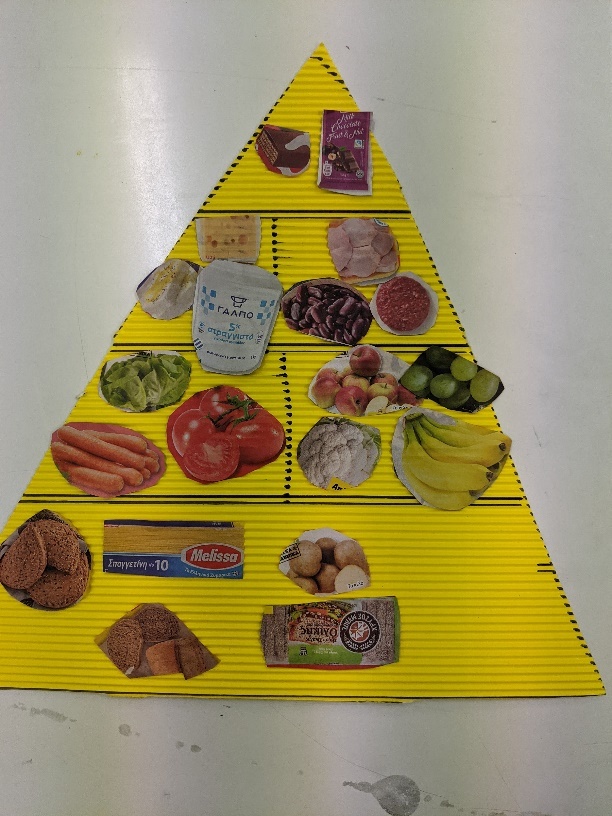 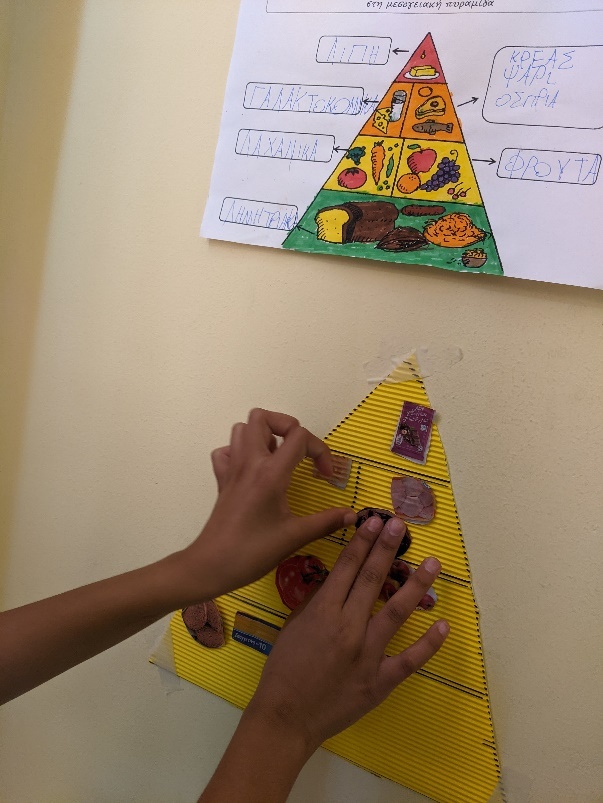 4. Αφήγηση παραμυθιού «Η απίστευτη ιστορία μιας πελώριας, πολύχρωμης φρουτοσαλάτας» και στη συνέχειαφύλλα εργασίας που περιλαμβάνουν σταυρόλεξα, λαβύρυνθους και ακροστοιχίδες με τα οποία οι μαθητές εξασκούνται στην υγιεινή διατροφή.
5. Κατασκευή επιτραπέζιου παιχνιδιού «Το παιχνίδι της διατροφής».
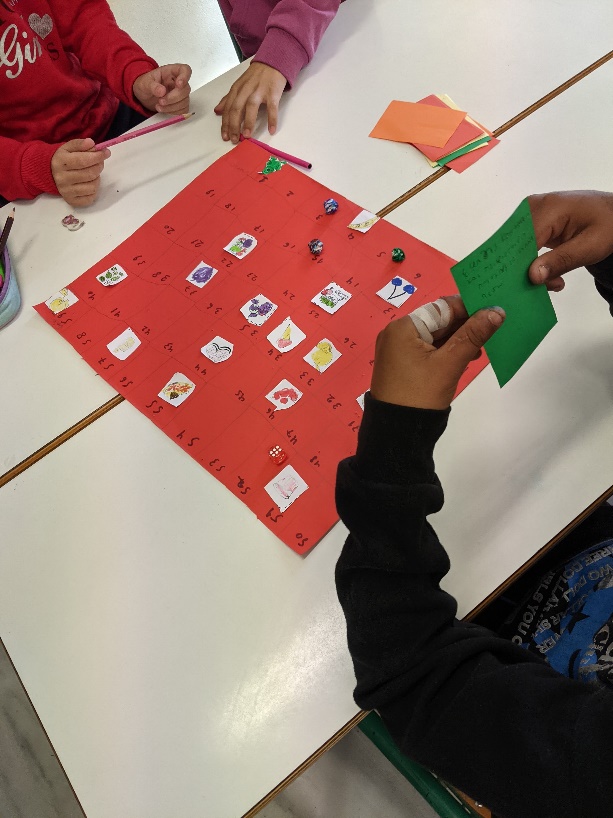 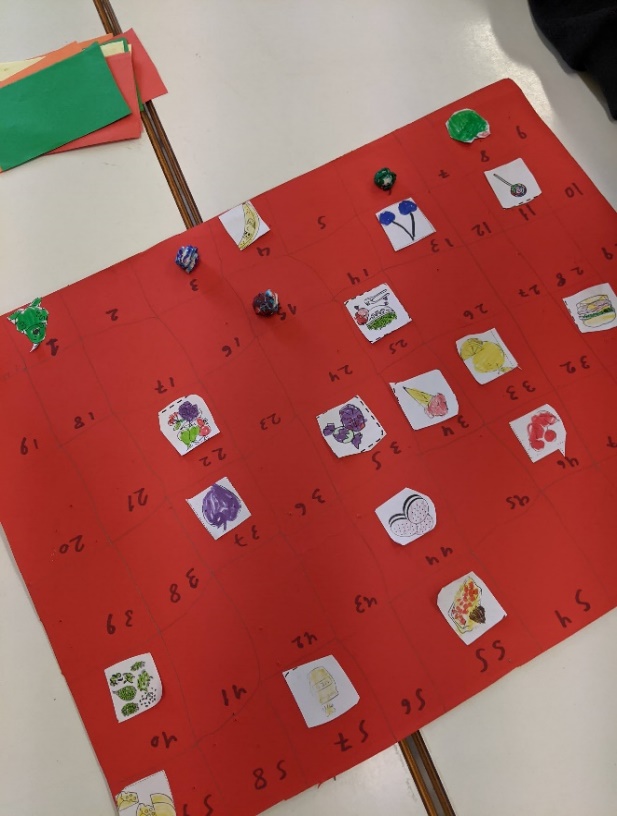